Доходы и расходы семьи, как неотъемлемая часть благополучия
Игровое занятие для завершения блока «Семейная бухгалтерия»
Объяснение сегодняшней игры
Вы окунетесь в виртуальную игру в реальности, будете проходить уровни и получать монеты, которые вы можете распределить с умом. Монеты можно потратить на подсказку или пропустить уровень. Все заработанные монеты в конце игры вы можете обменять на призы.
Уровень 1 «Командообразование»
Время выполнения: 5 минут
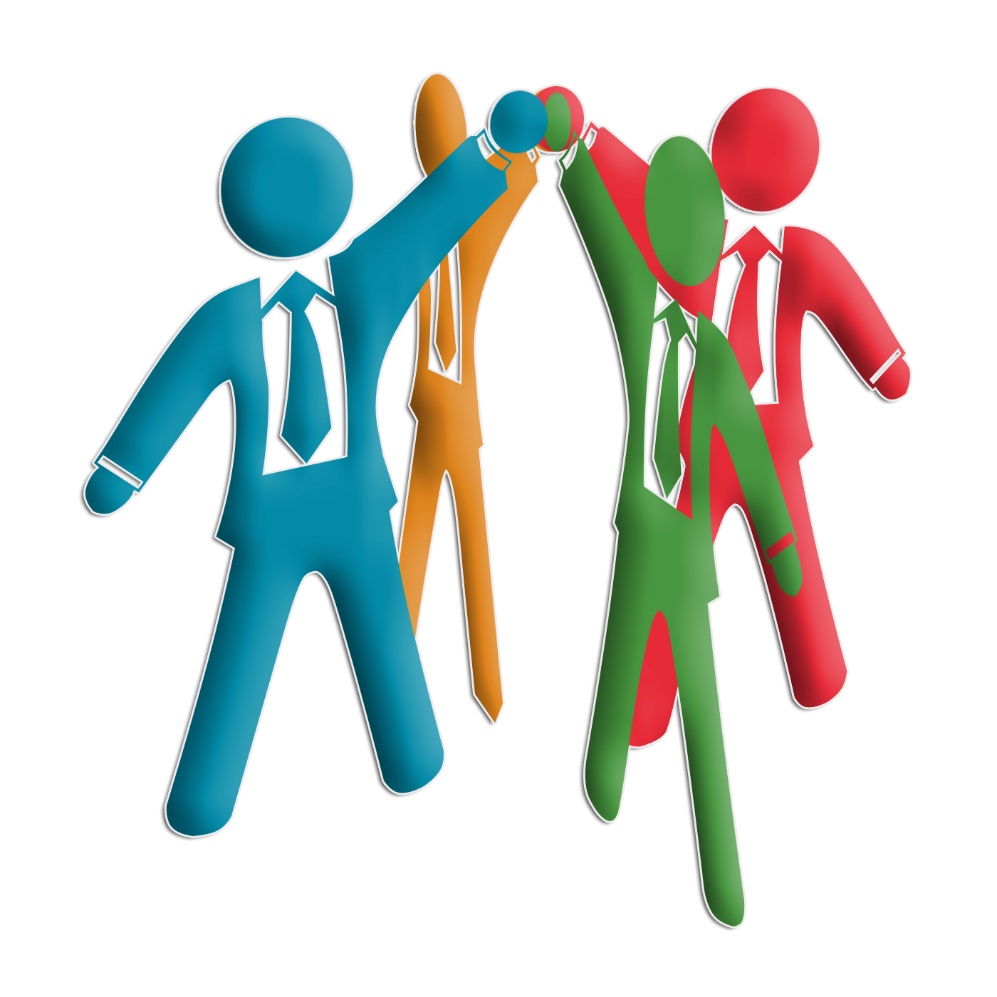 Уровень 2 «Пойми, что там»
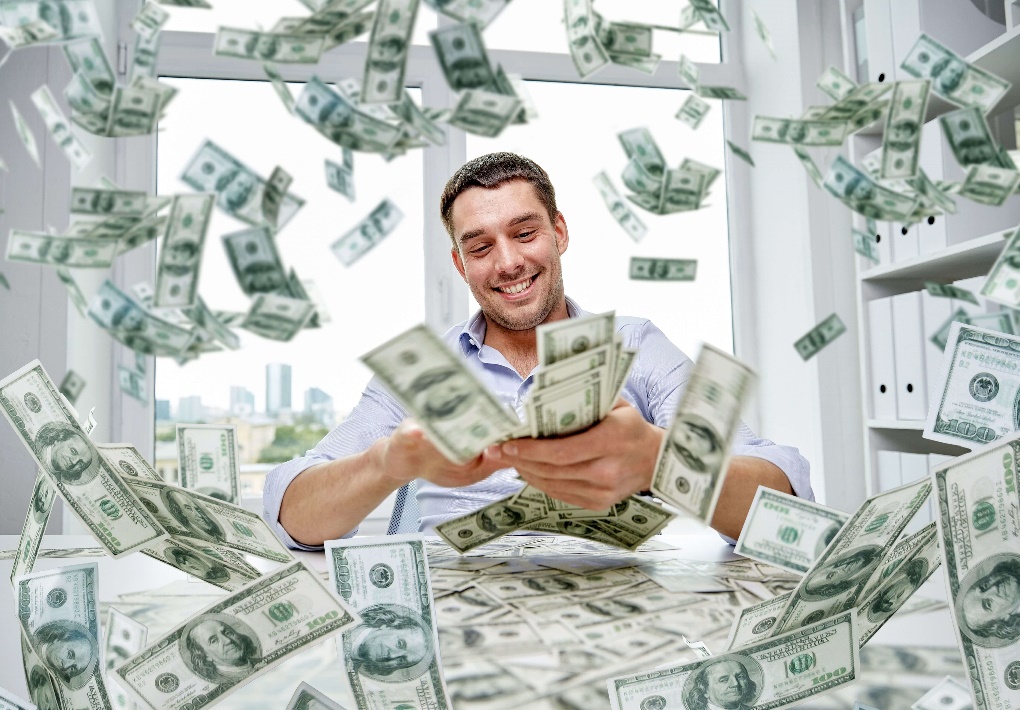 Время выполнения: 3 минуты.
Деньги – 
Семейный доход – 
Семейный бюджет – 
Заработанная плата – 
Обязательные платежи -
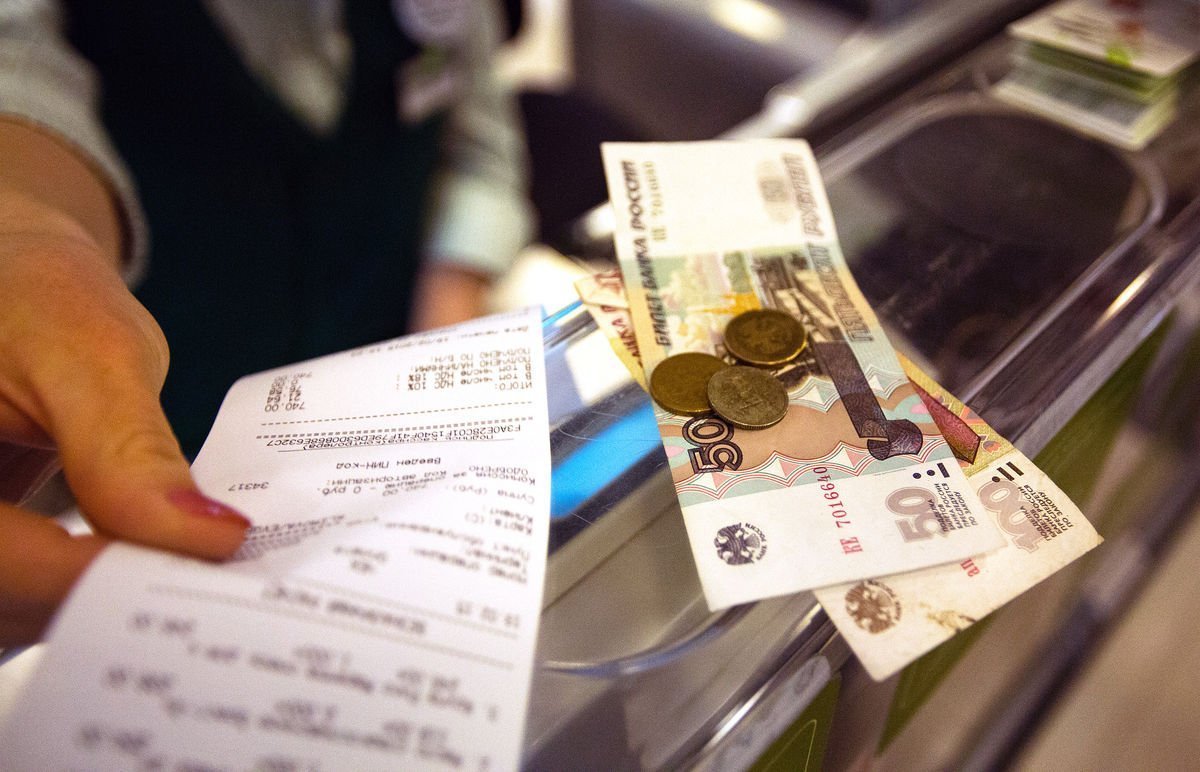 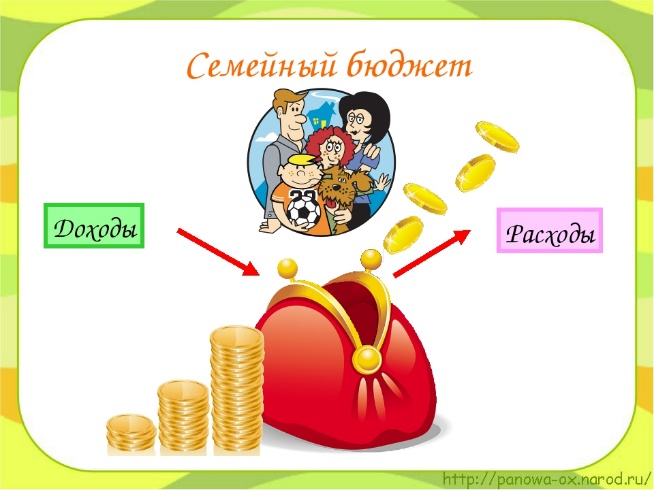 Уровень 3 «Бывает так и в жизни»
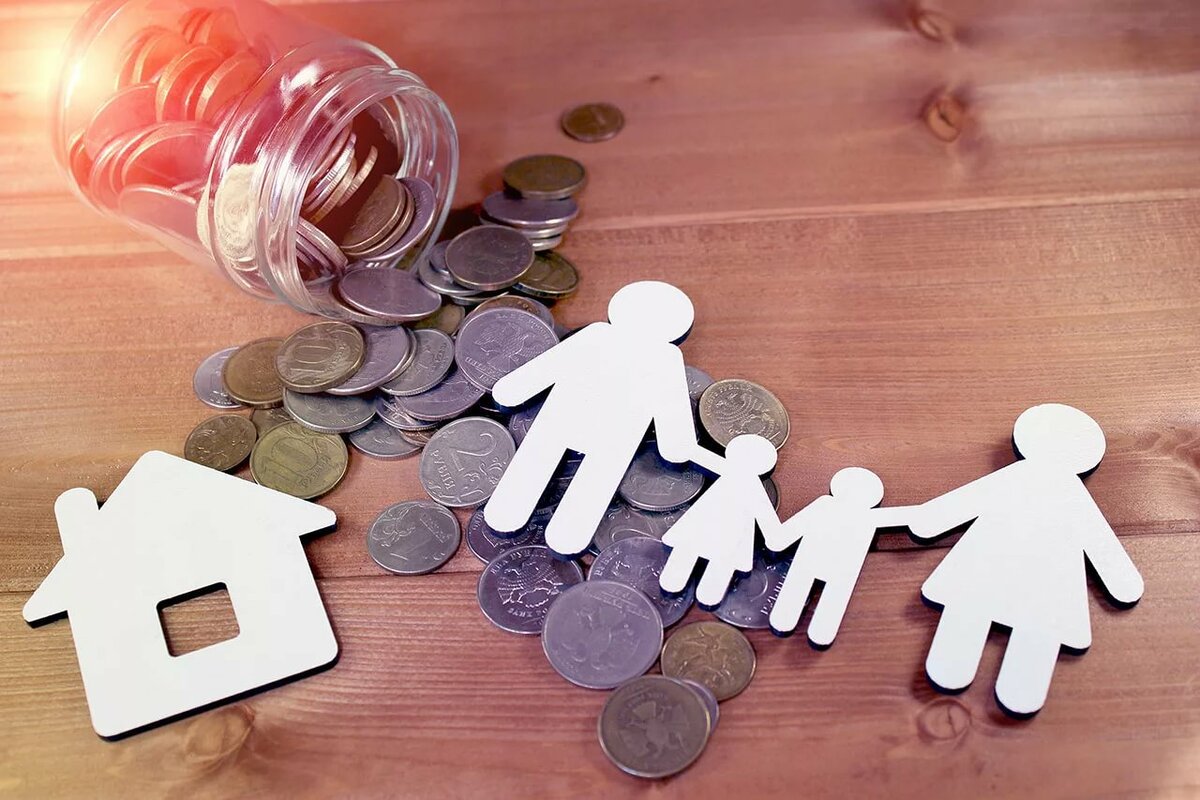 Время выполнения: 4 минут.
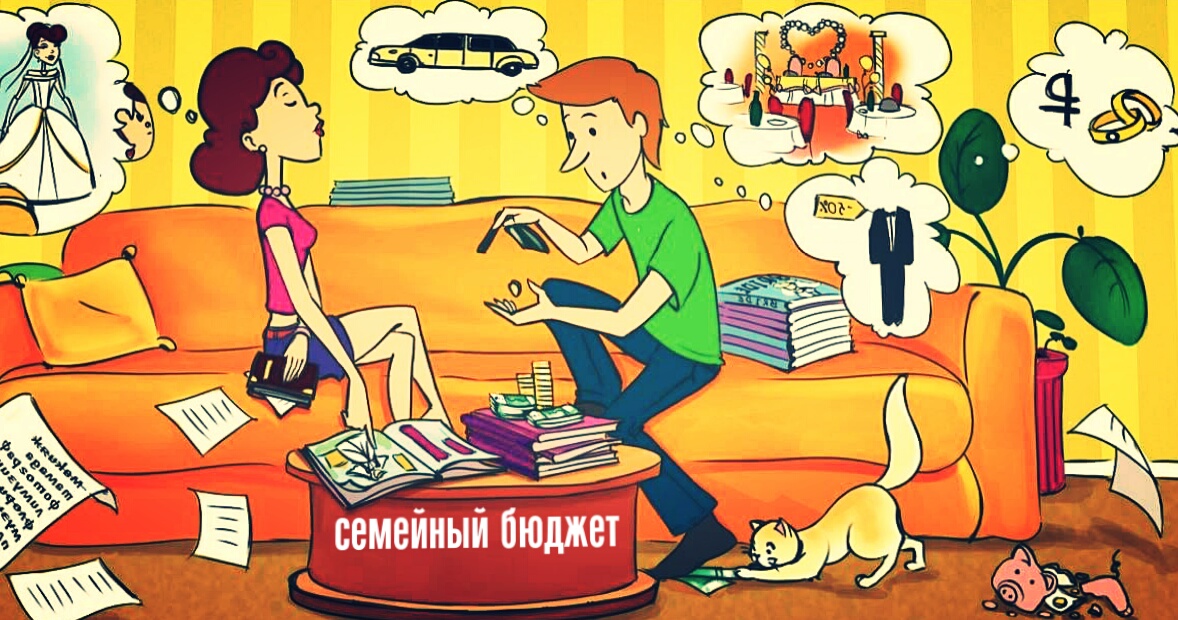 Уровень 4 «Рассчитай»
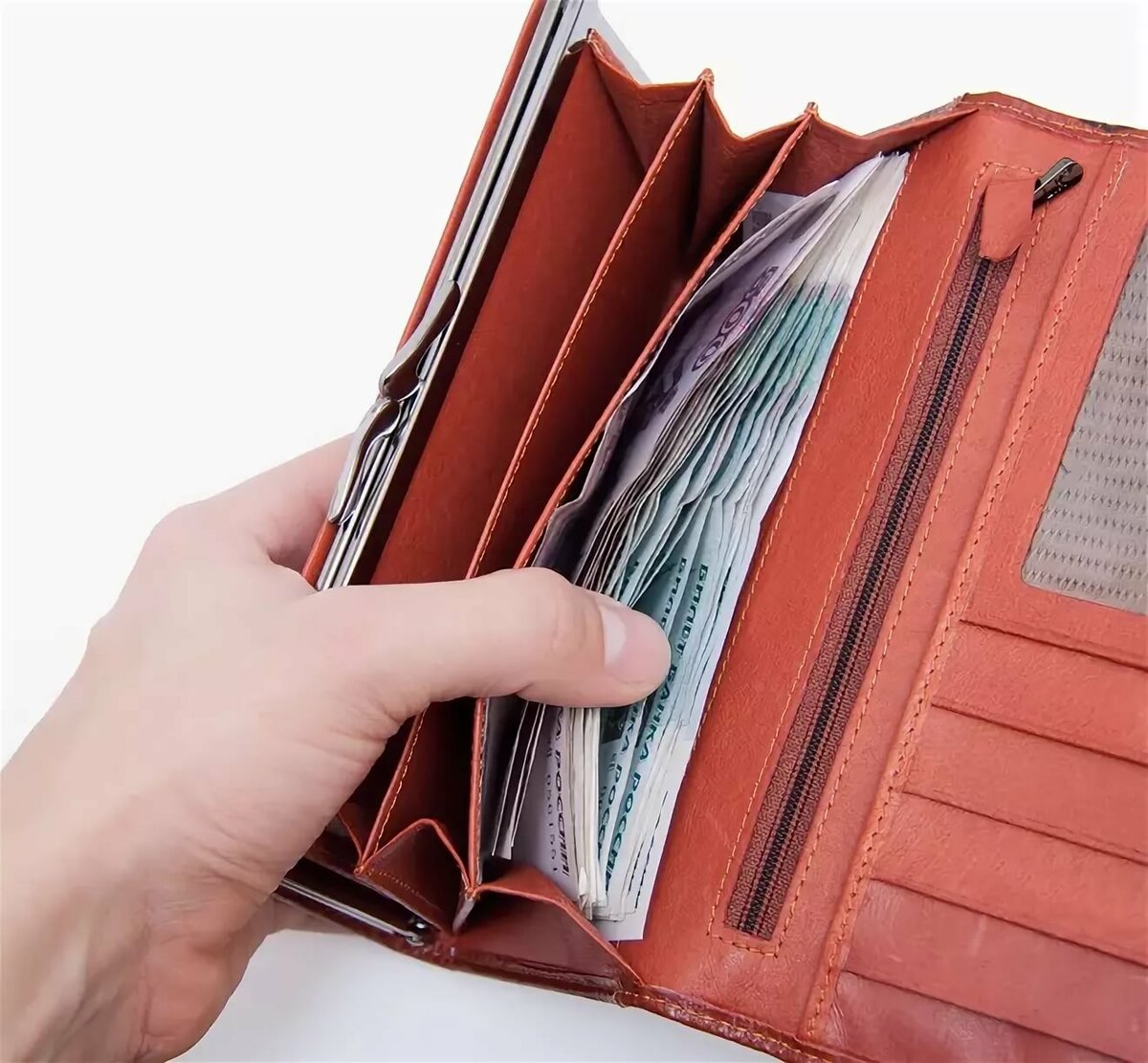 Время выполнения: 7 минут.
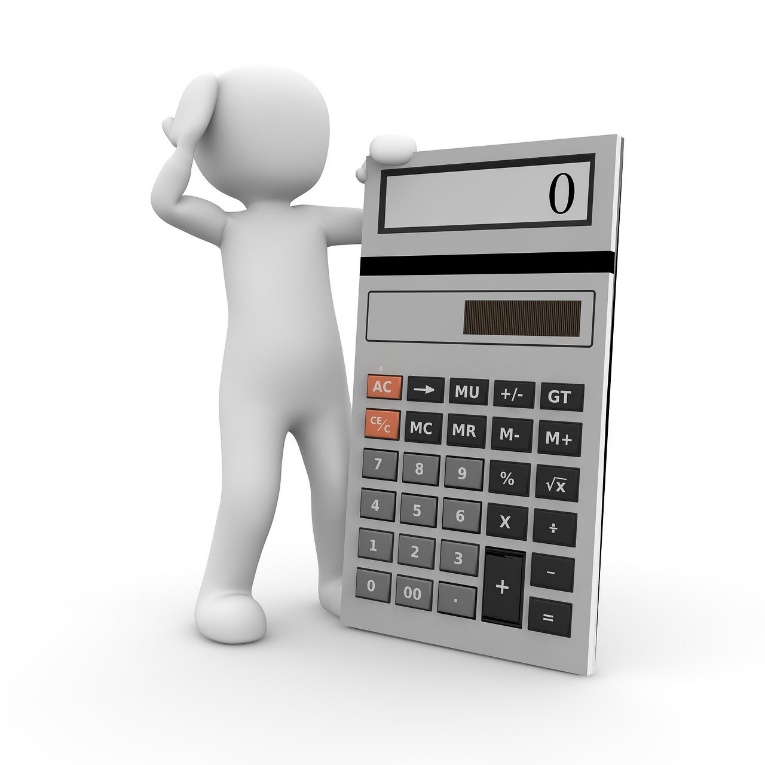 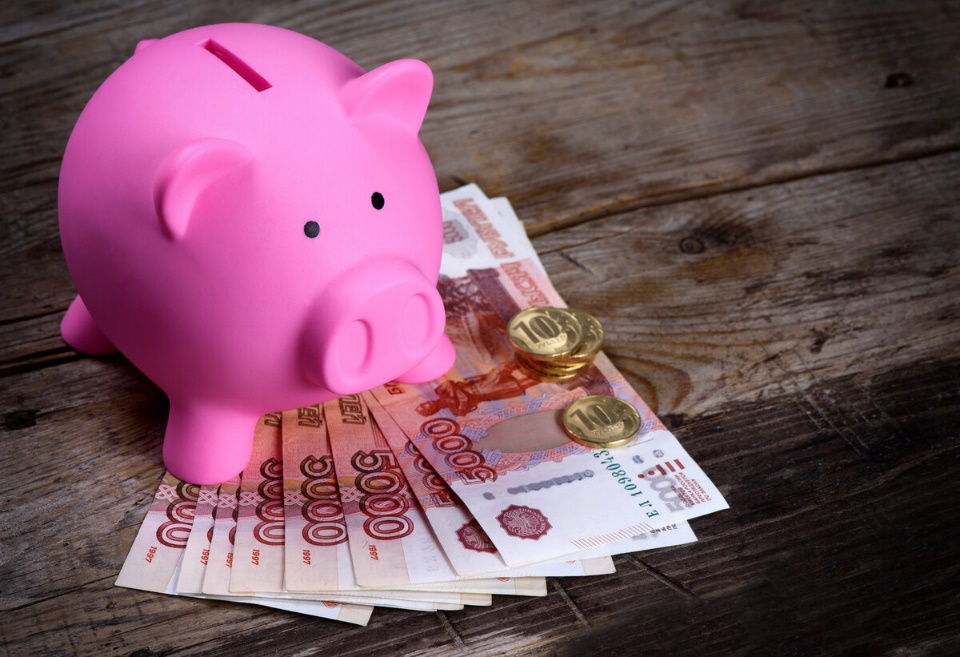 Уровень 5 «Дерево благополучия»
Время выполнения: 7 минут.
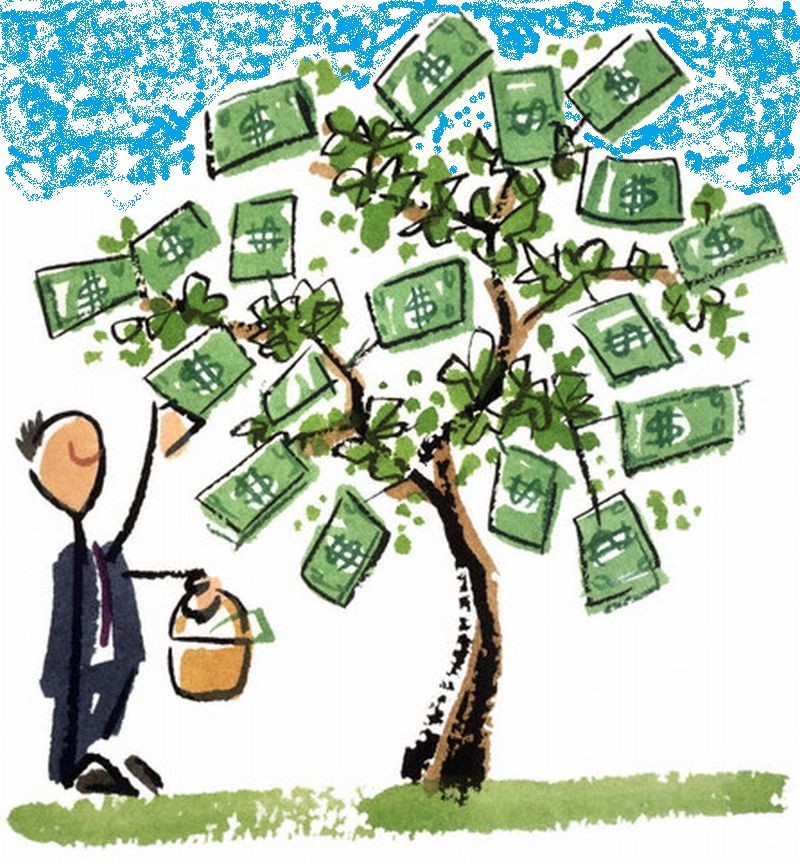 Подумайте, обсудите и купите!!!
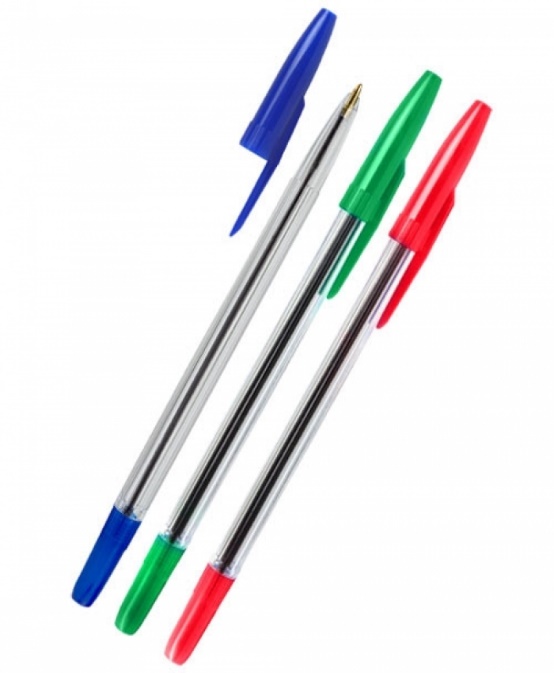 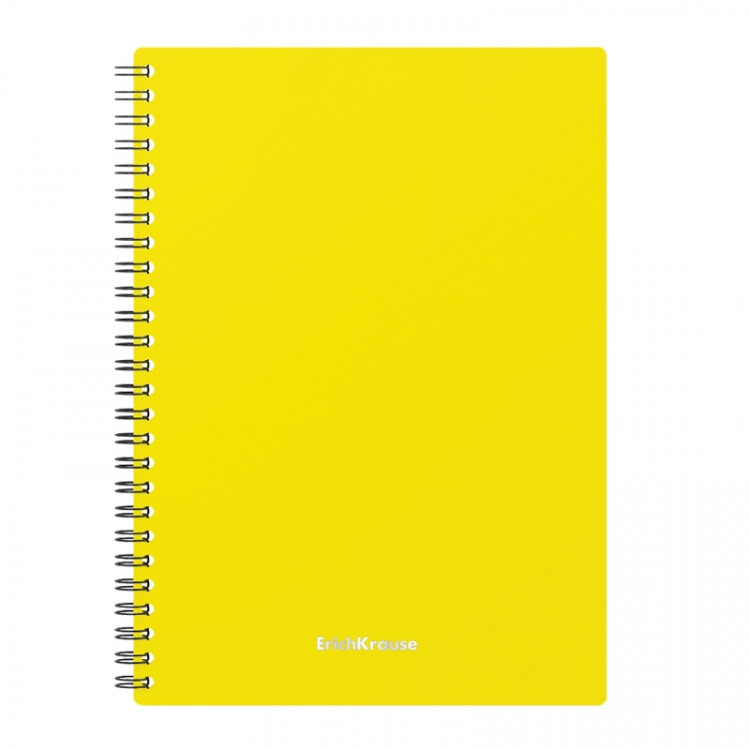 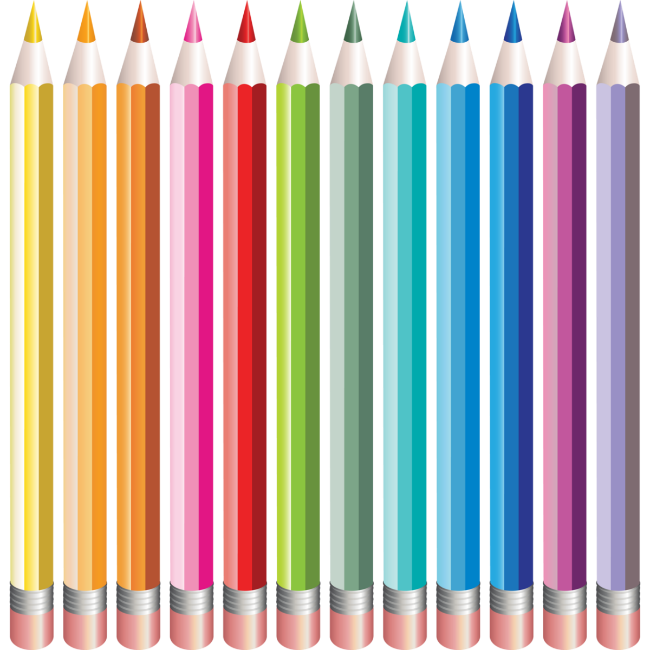 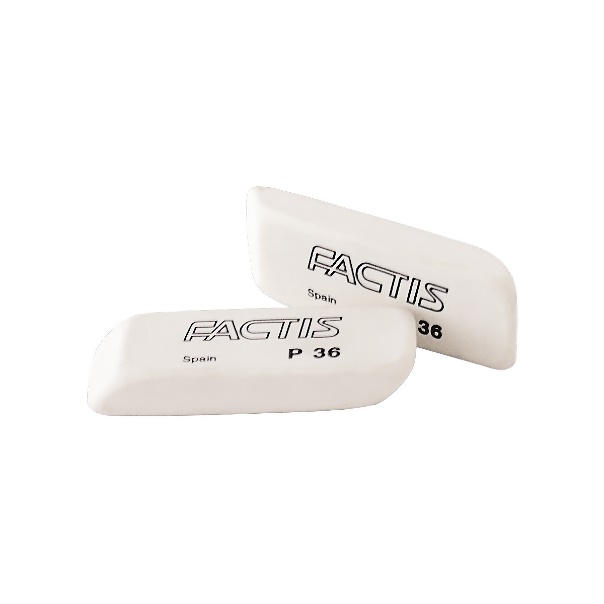 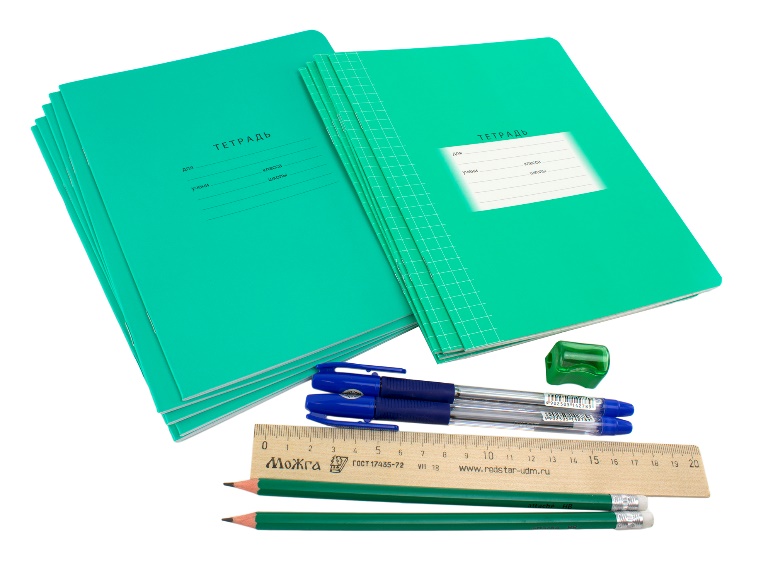 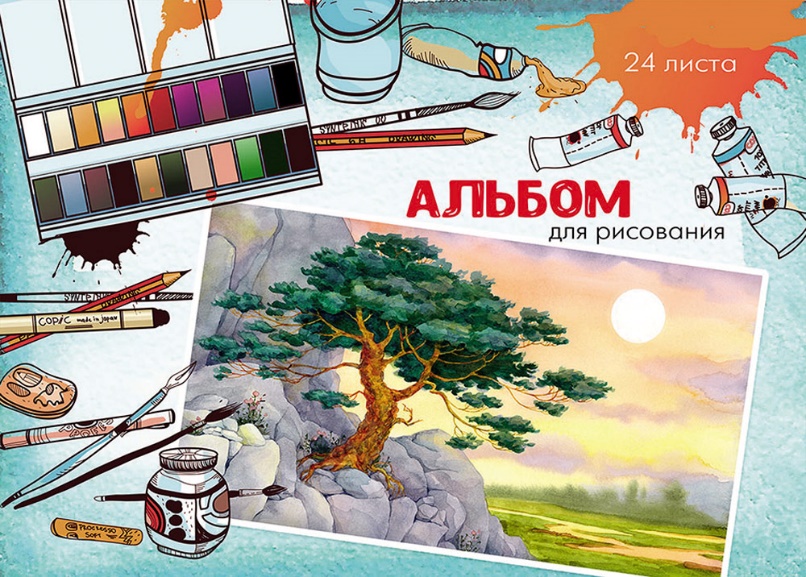 Я оценил свою деятельность:
Высокий уровень – отлично сегодня поработал, взаимодействовал с командой на всех заданиях;
Средний уровень – работал средне, в некоторых заданиях помогал команде;
Низкий уровень – не работал, не взаимодействовал в команде.
Ваше благополучие зависит от ваших собственных решений.Джон Рокфеллер
СПАСИБО ЗА ВНИМАНИЕ!!!